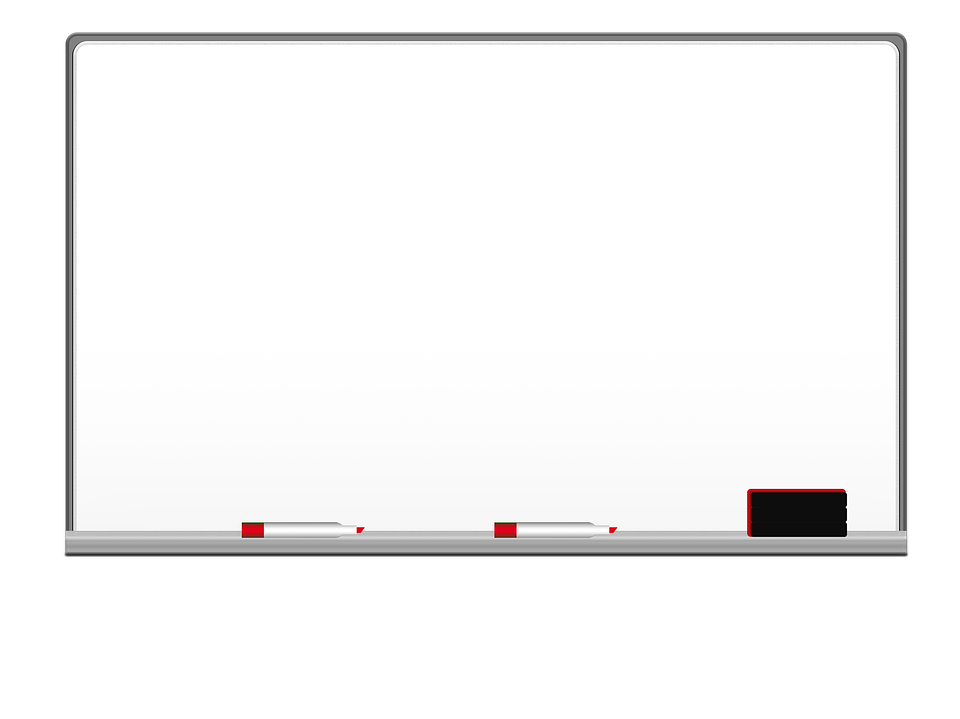 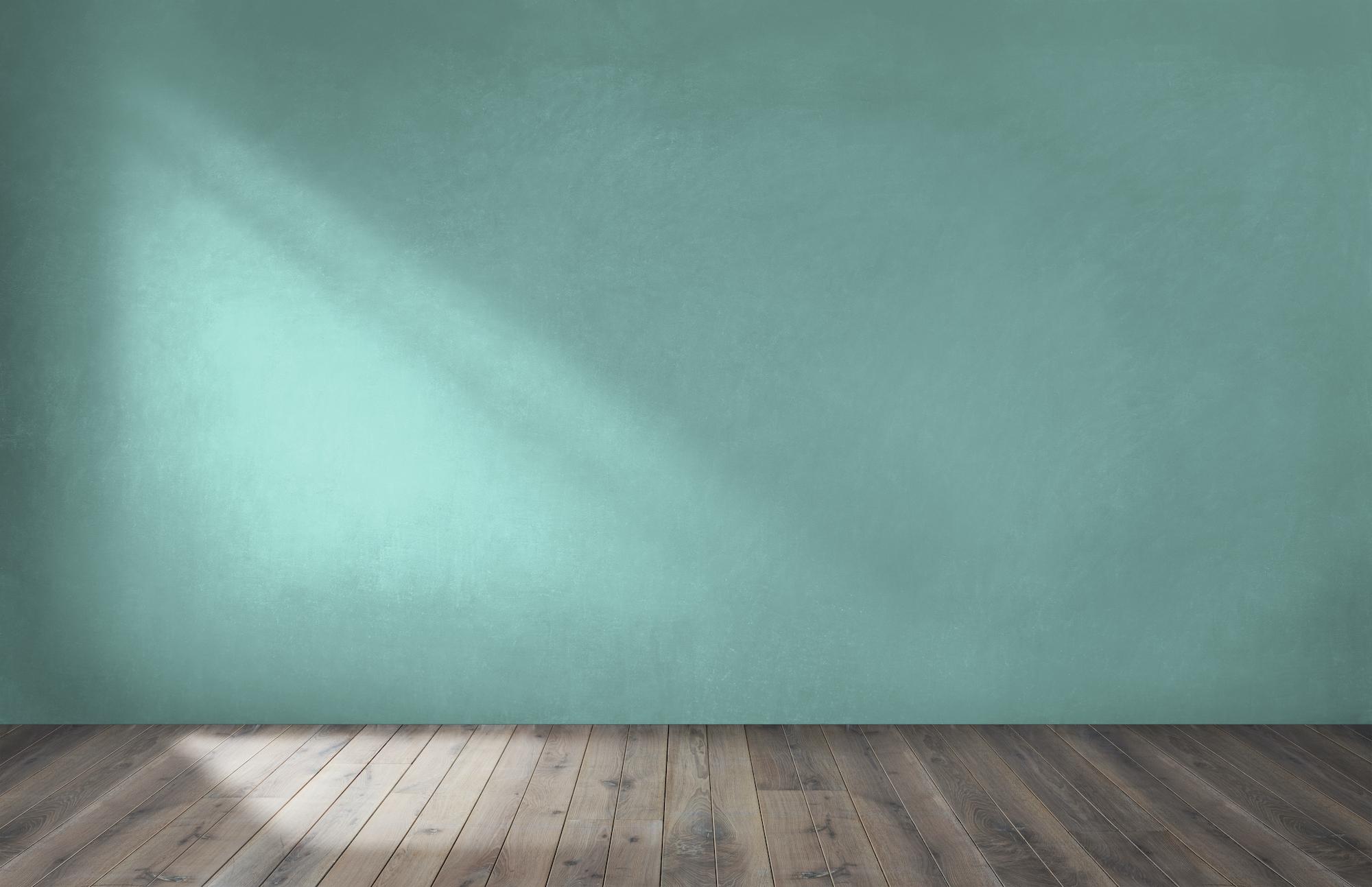 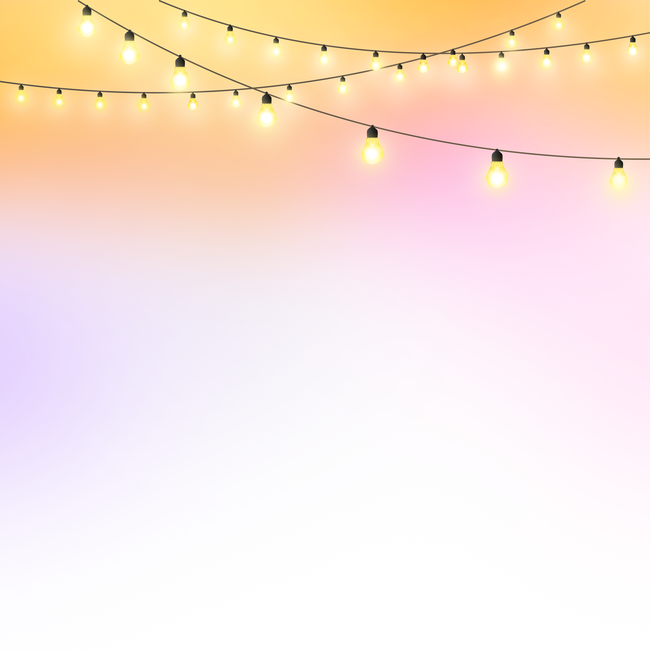 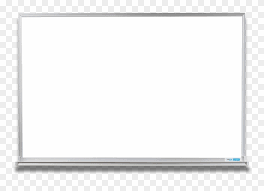 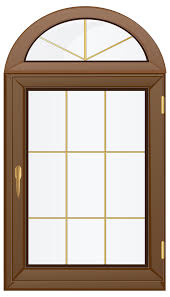 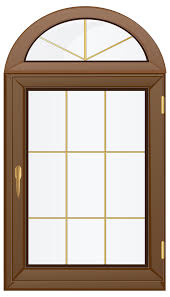 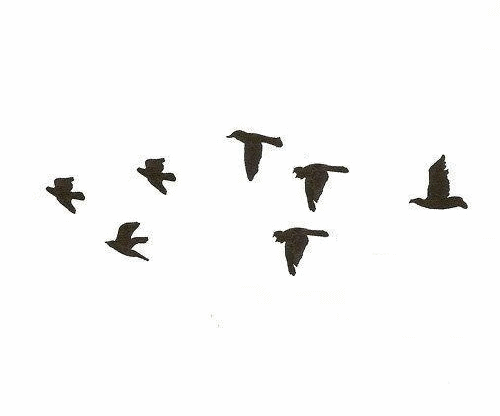 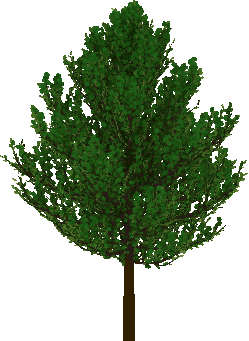 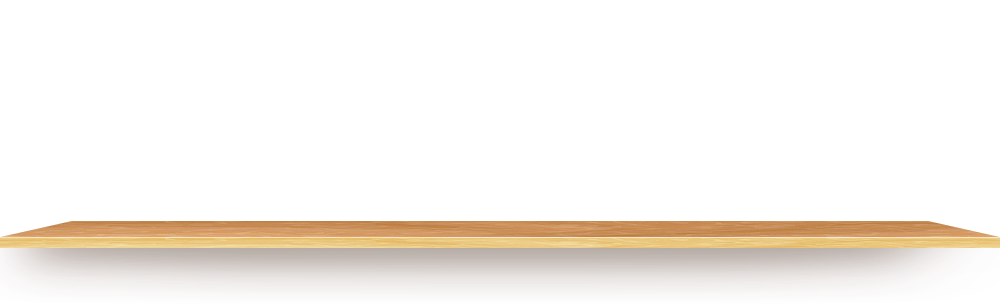 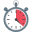 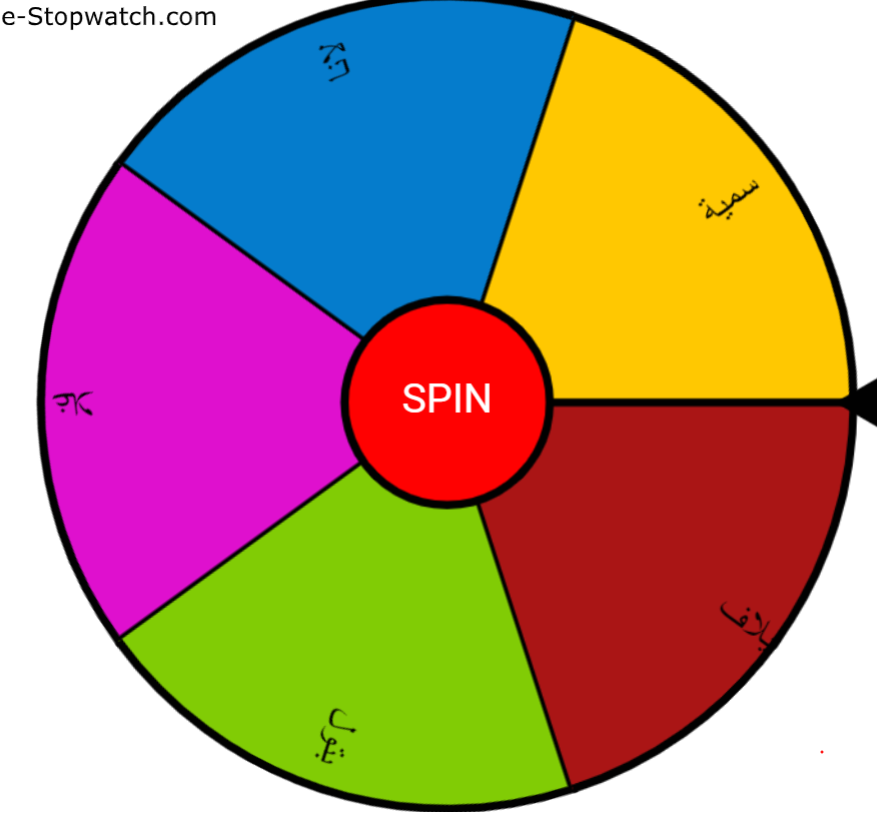 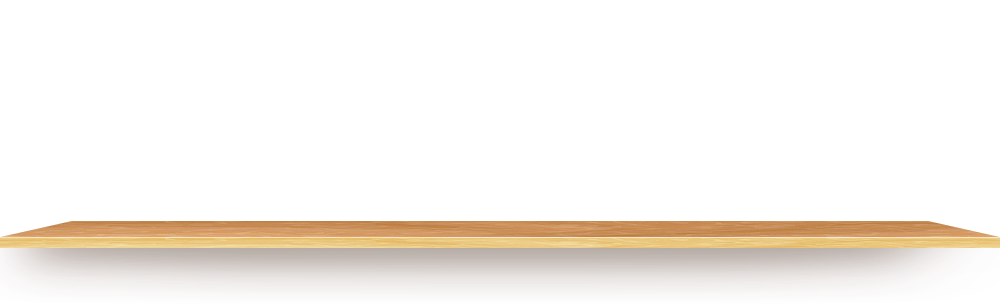 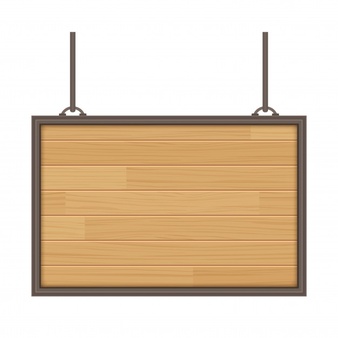 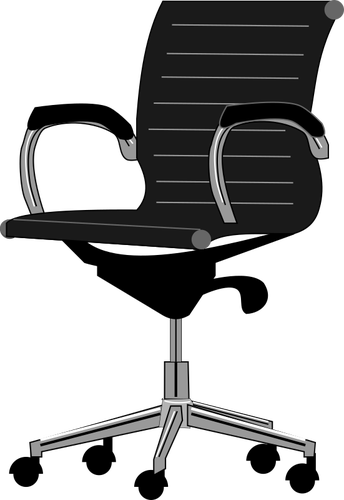 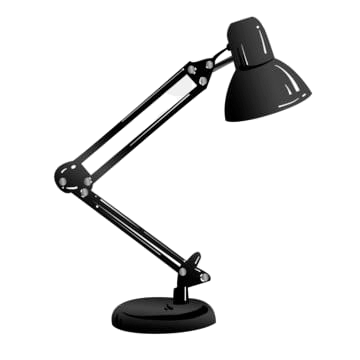 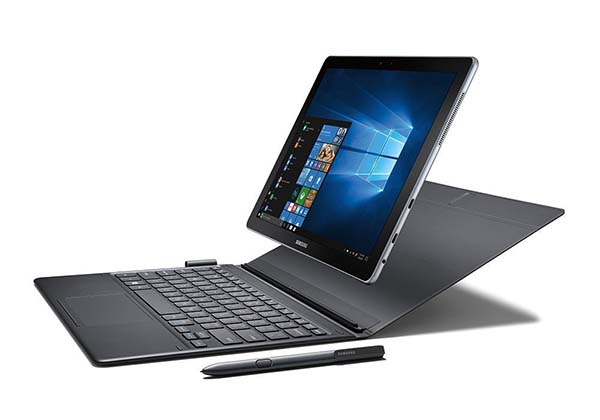 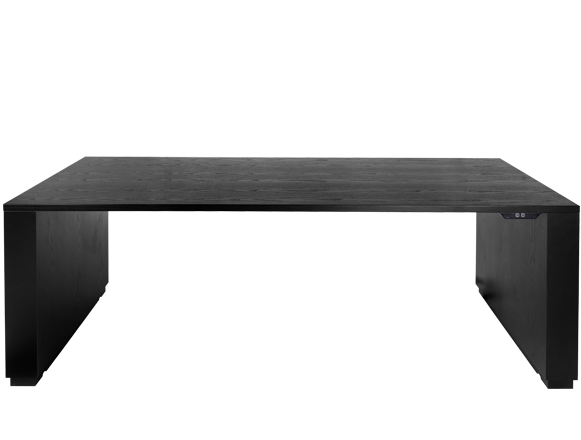 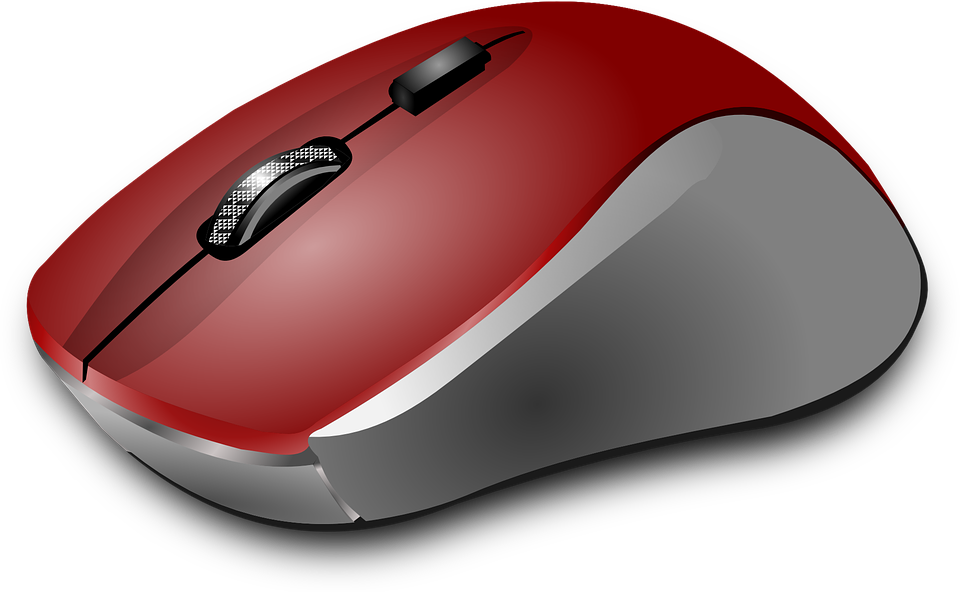 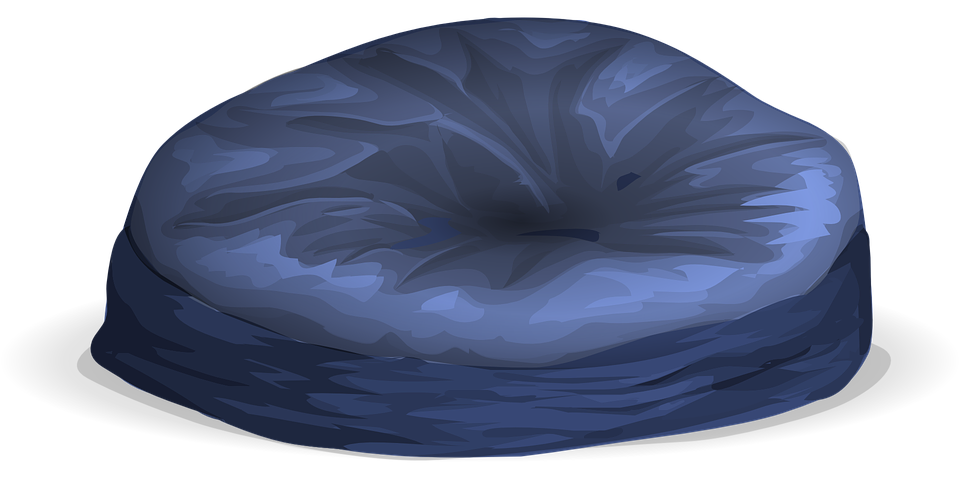 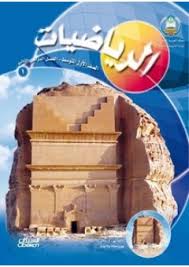 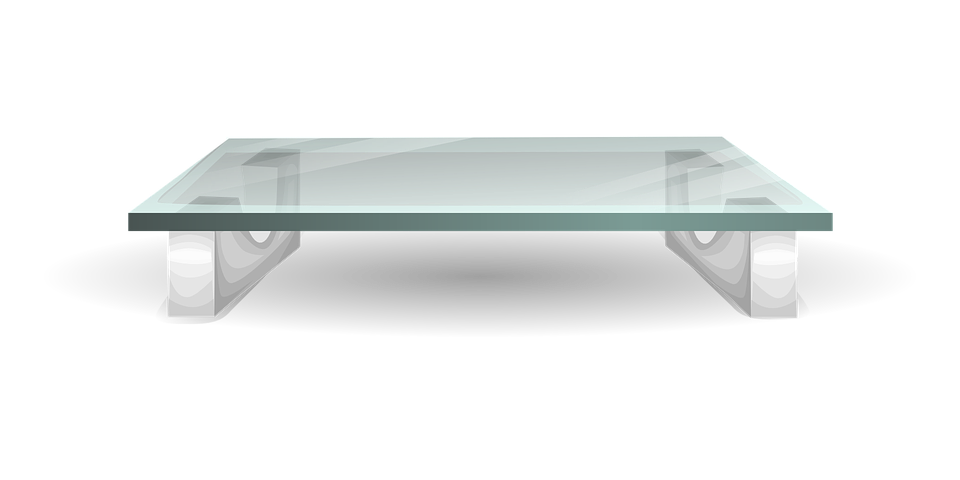 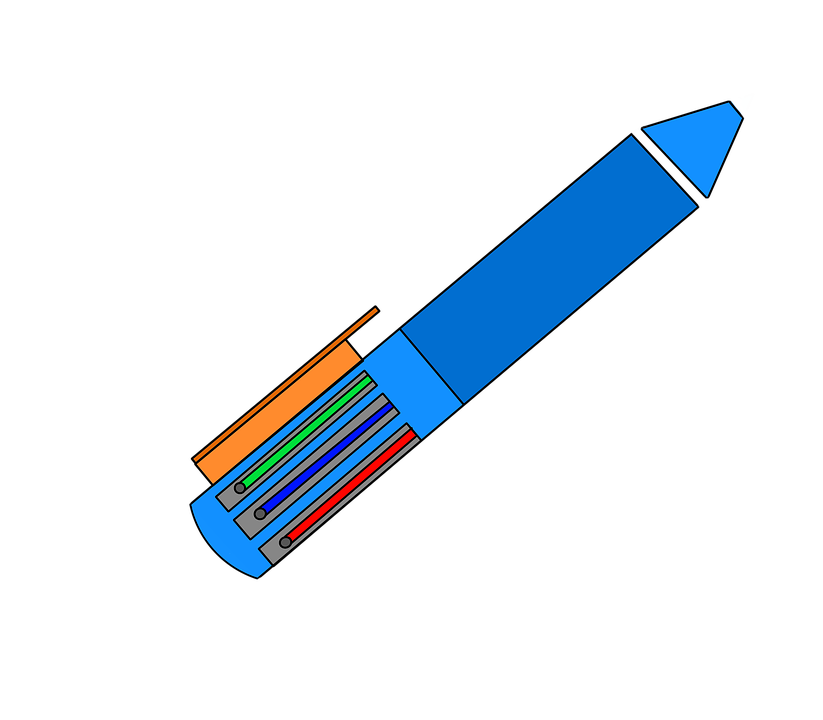 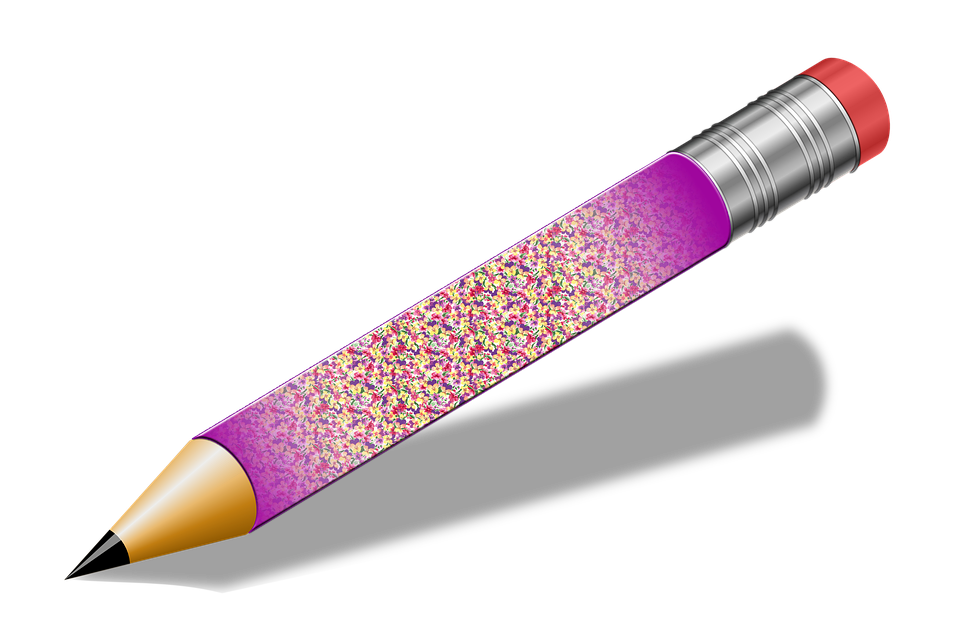 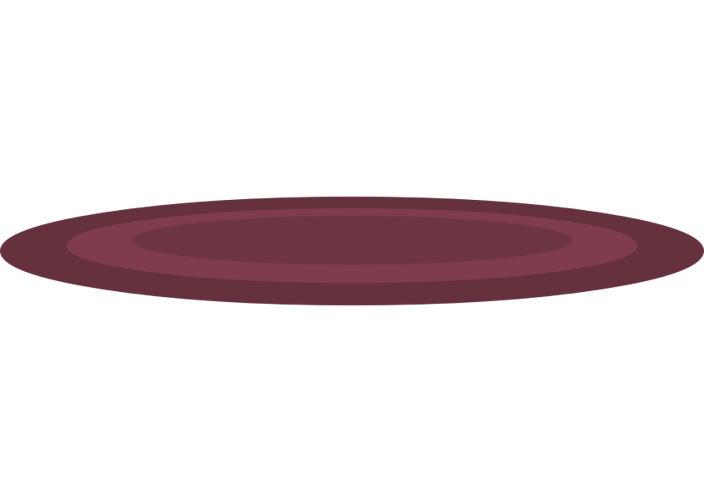 55
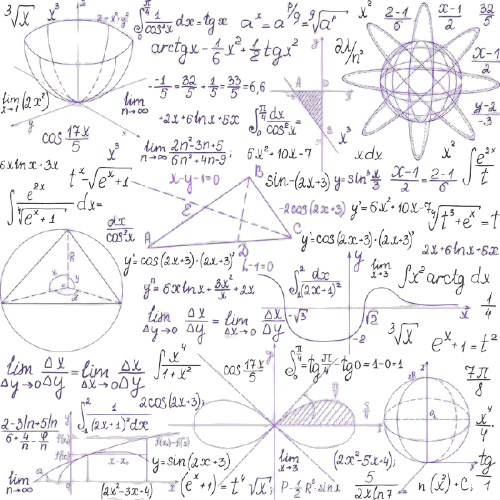 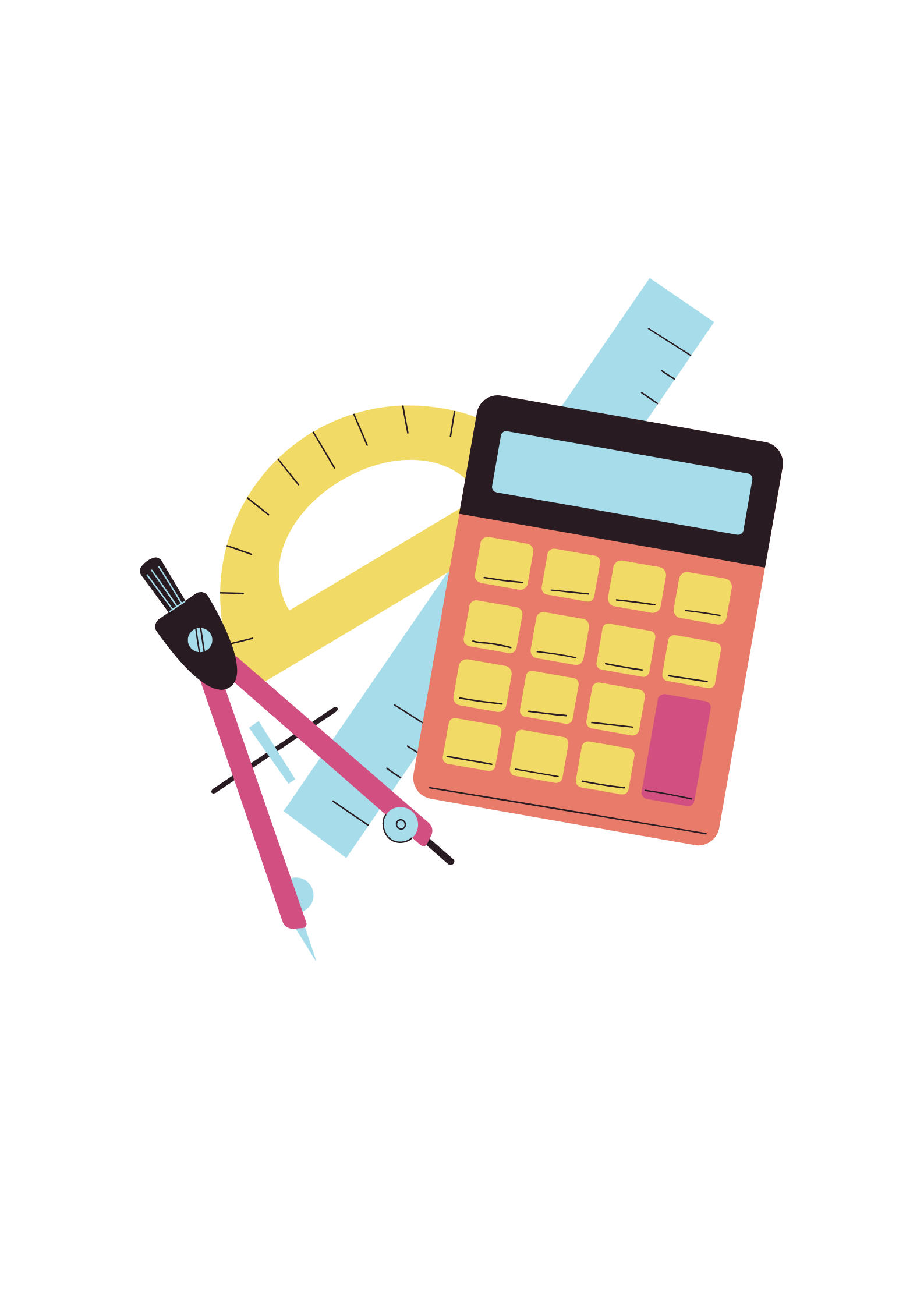 ٤-٣
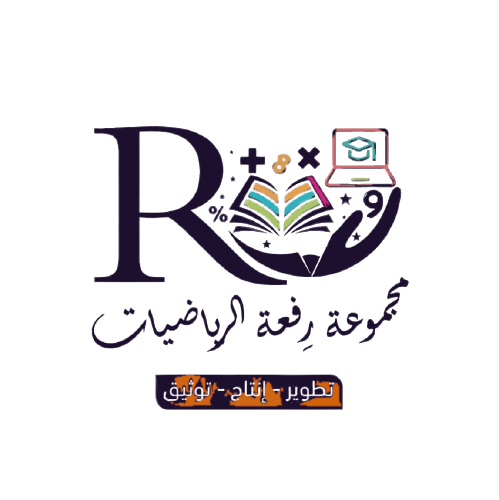 التحويل بين الوحدات الانجليزية
56
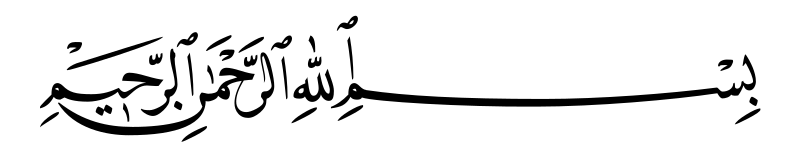 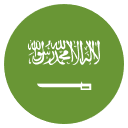 التاريخ   /    /  ١٤٤هـ
رقم الصفحة :
٤-٣
التحويل بين الوحدات الانجليزية
المفردات
النظام الانجليزي
القدم
البوصة
الياردة
الميل
الرطل 
الاوقية 
الطن
فكرة الدرس
احول بين وحدات النظام 
الإنجليزية للطول والكتلة
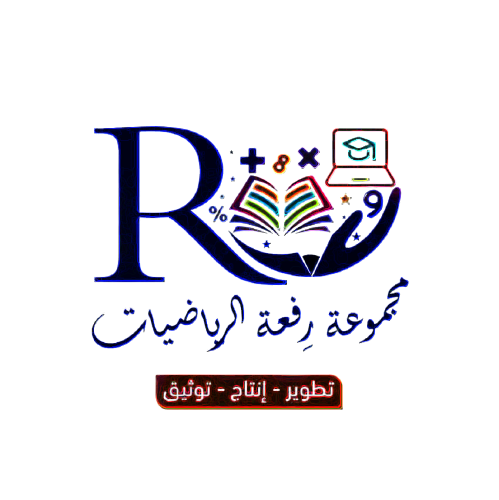 57
جدول الضرب
58
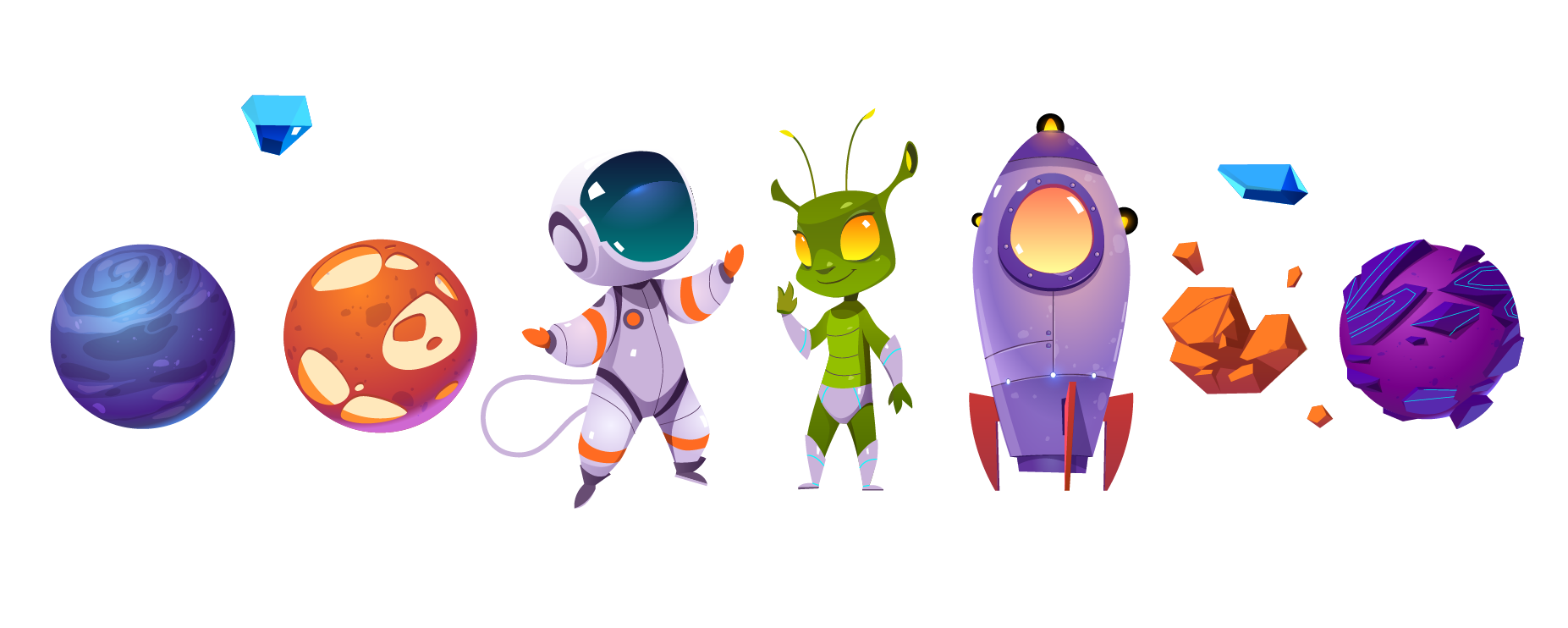 لوحة تعزيز النجوم
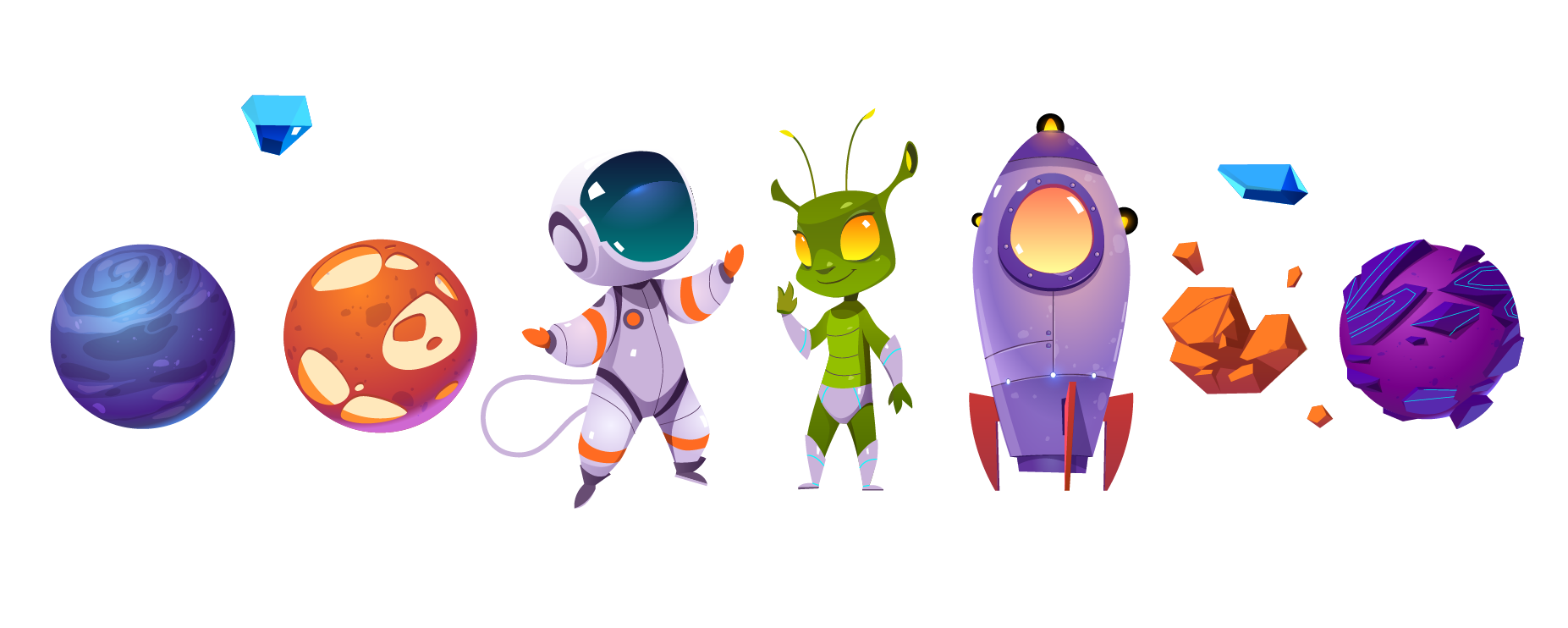 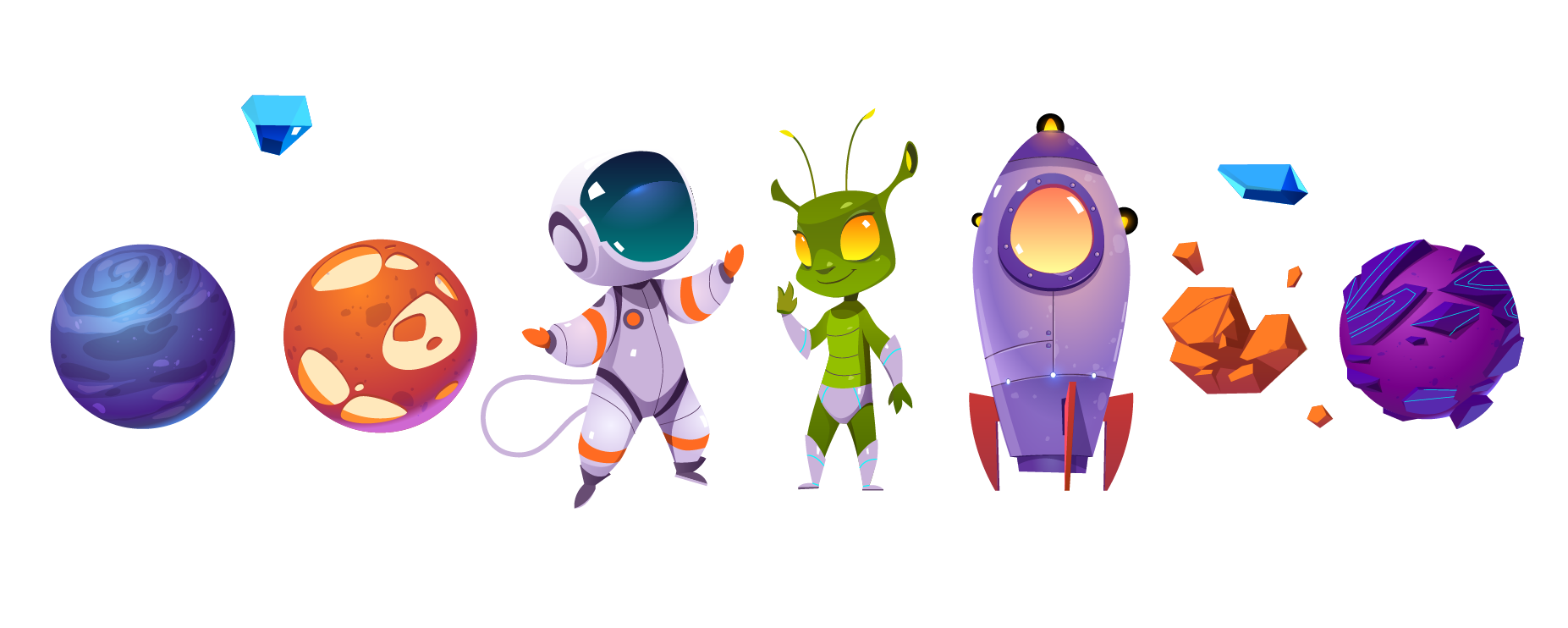 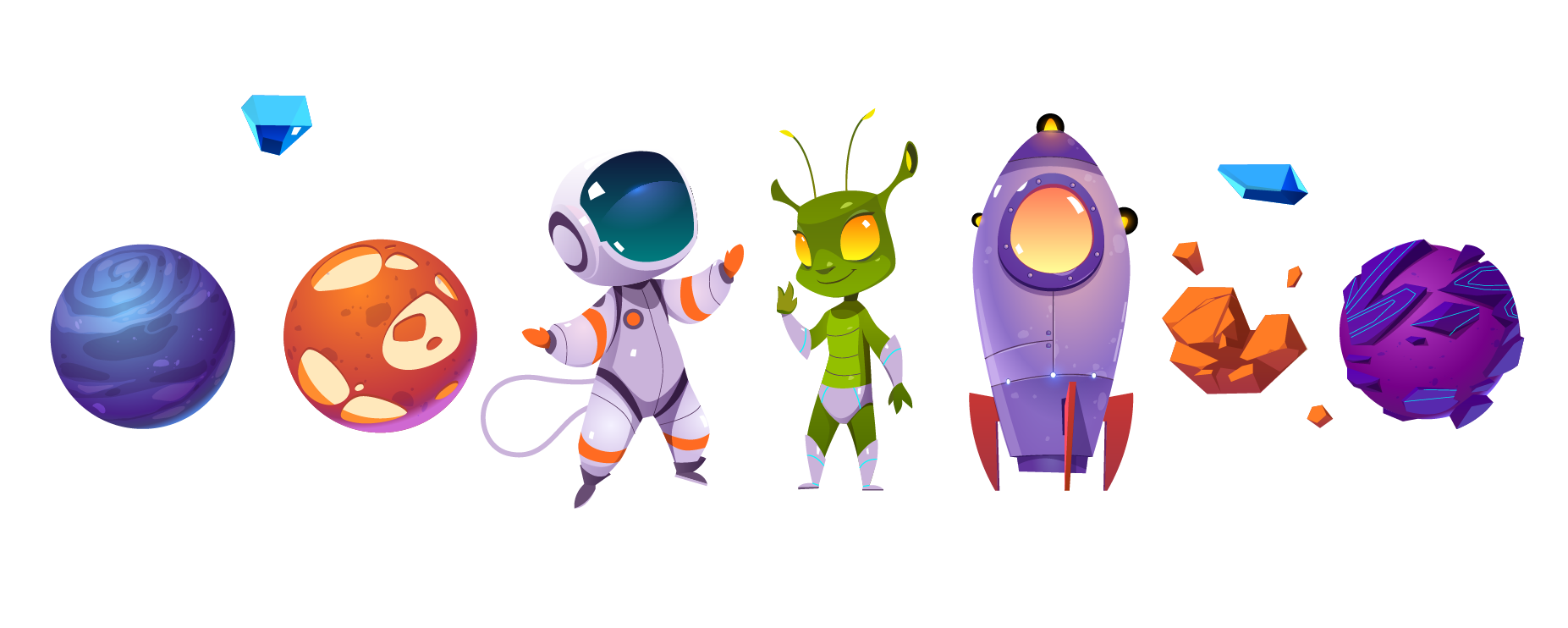 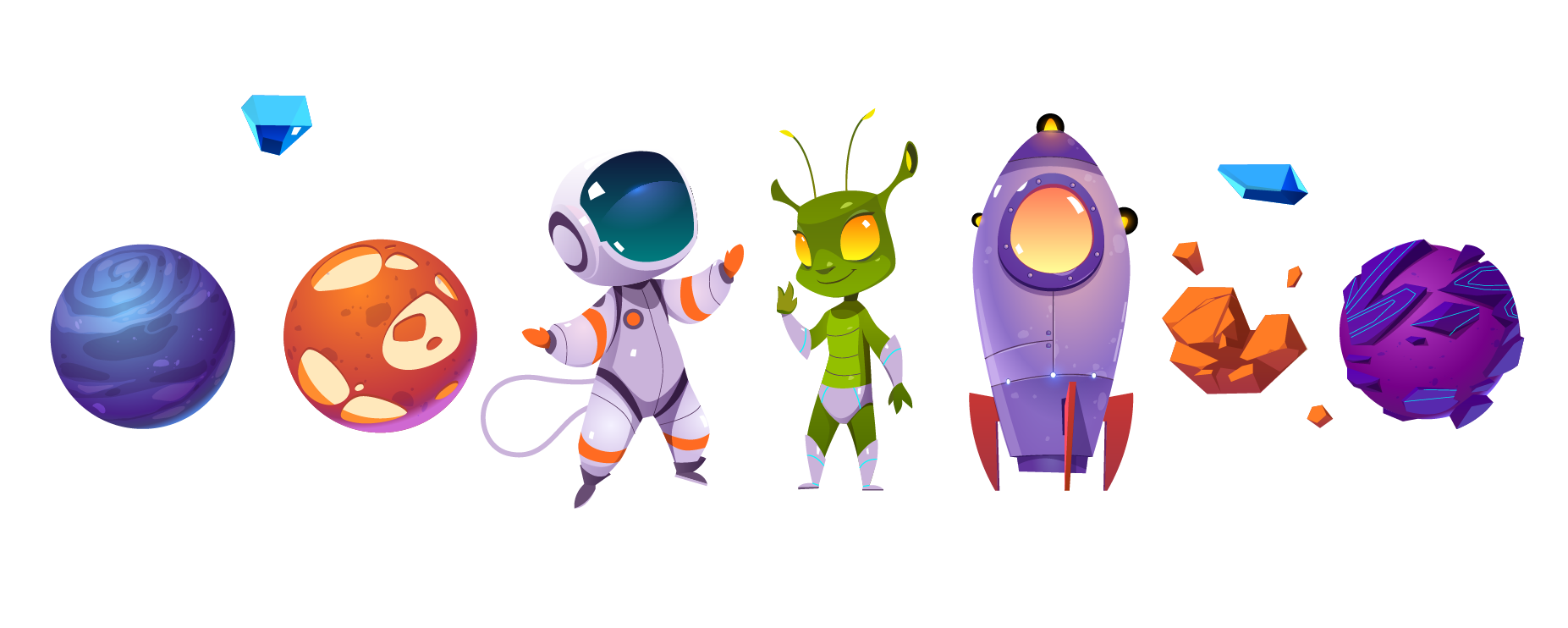 59
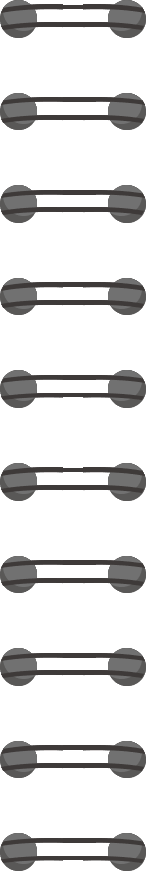 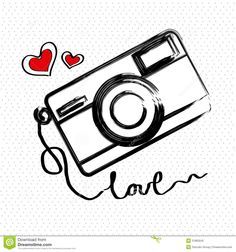 حيوانات : يبين الجدول الكتل التقريبية لبعض الحيوانات بالطن .
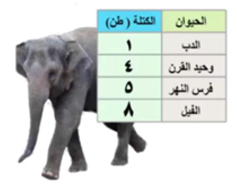 استعد
١ طن =   ٢٠٠٠ رطل
يمكنك استعمال جدول نسبة تحتوي أعمدته نسبا متكافئة ،

وذلك لتحويل الكتل من الطن إلى الرطل ؟
١ـ أكمل جدول النسبة كما هو موضح :
× ٨
× ٤
× ٥
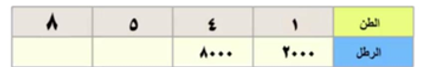 ١٦٠٠٠
١٠٠٠٠
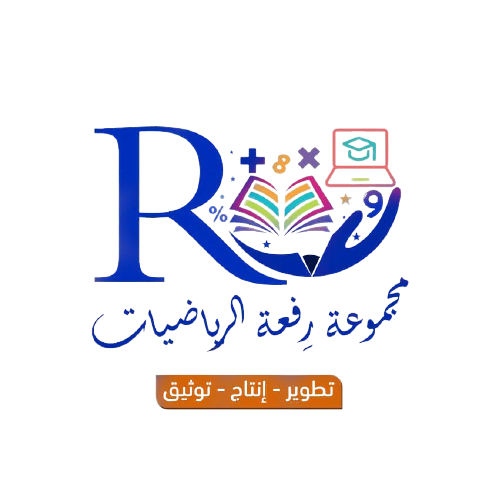 × ٨
× ٤
× ٥
60
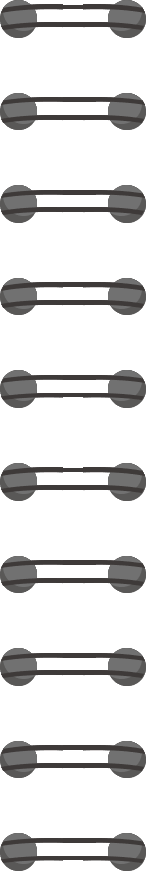 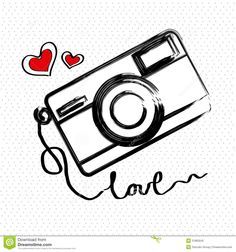 ٢- مثل بيانيا الأزواج المرتبة (طن ، رطل ) من الجدول بحيث يكون الوزن بالطن هو الاحداثي السيني ، والوزن بالرطل هو الاحداثي الصادي . صل بين النقاط ماذا تلاحظ
استعد
١٦٠٠٠

١٢٠٠٠

٨٠٠٠

٤٠٠٠
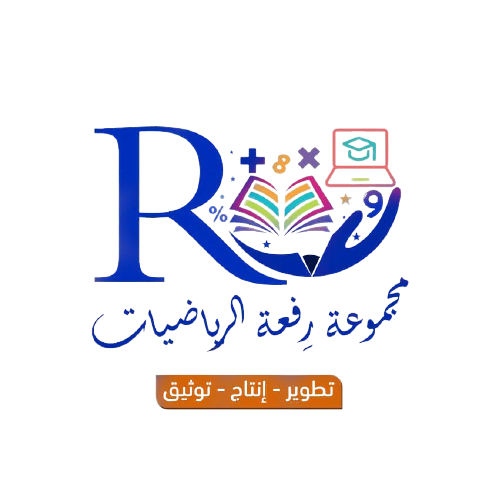 ٨          ٦          ٤         ٢          ٠
61
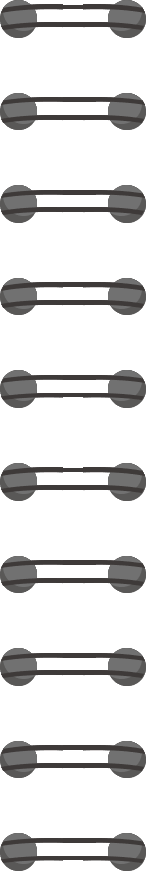 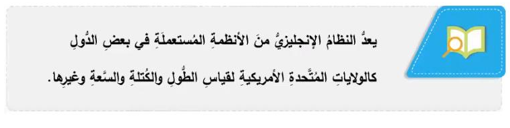 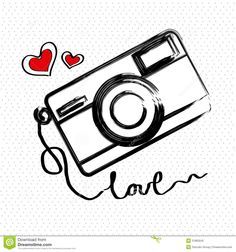 استعد
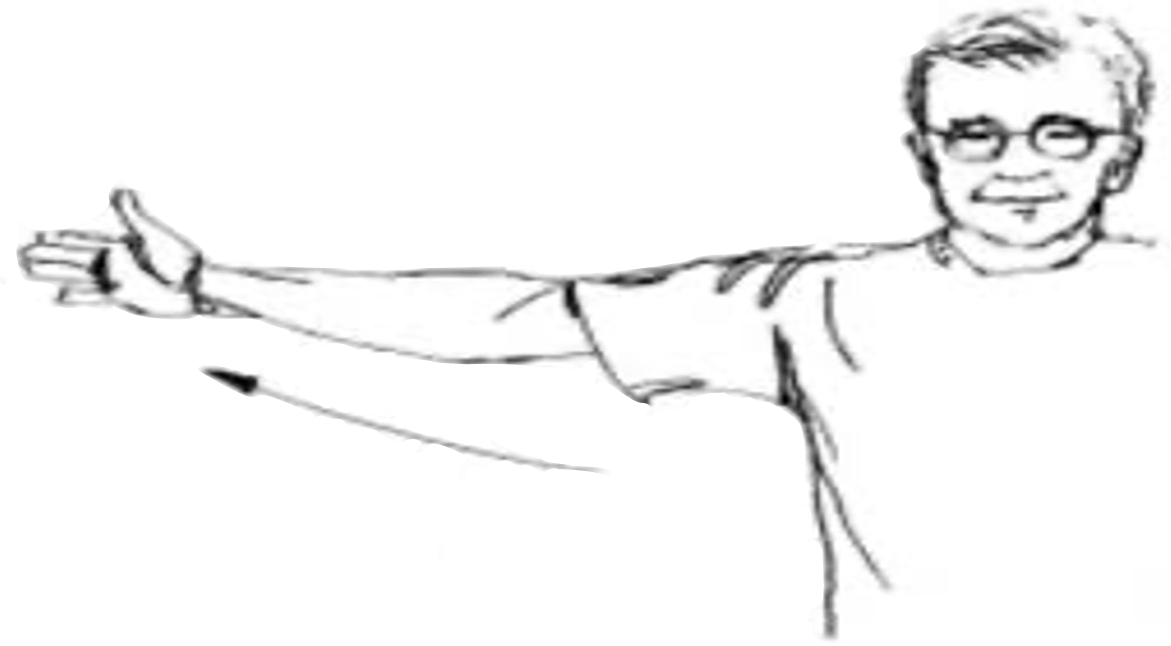 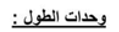 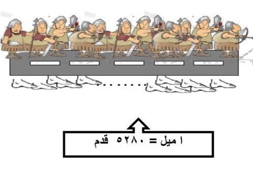 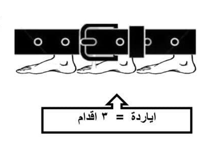 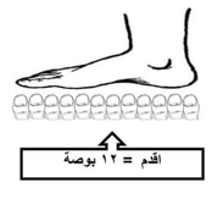 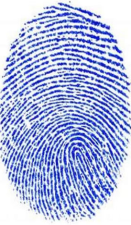 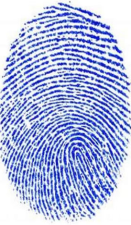 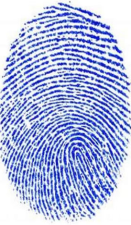 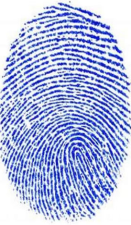 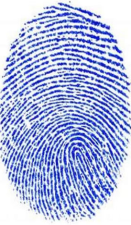 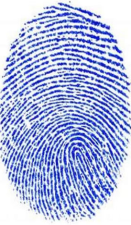 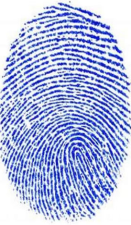 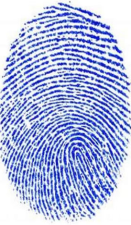 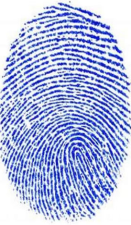 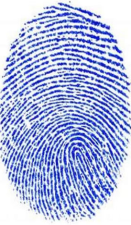 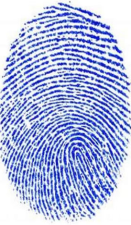 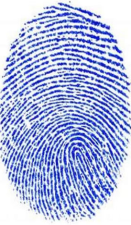 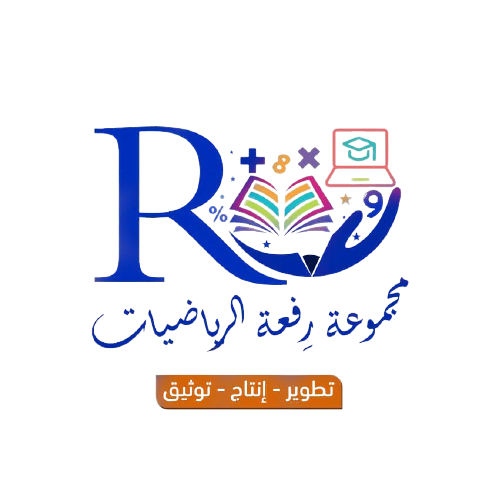 62
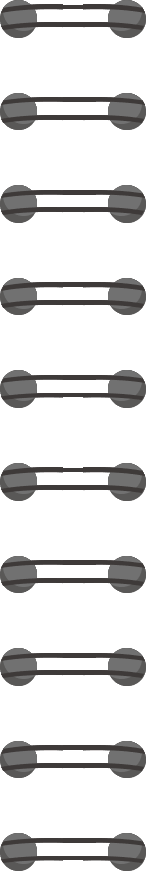 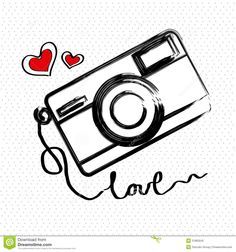 رتب وحدات الطول من الأكبر إلى الأصغر
تمهيد
وحدات الطول
× × × × ×
ياردة
قدم
ميل
بوصة
٥٢٨٠
١٢
٣
÷ ÷ ÷ ÷ ÷
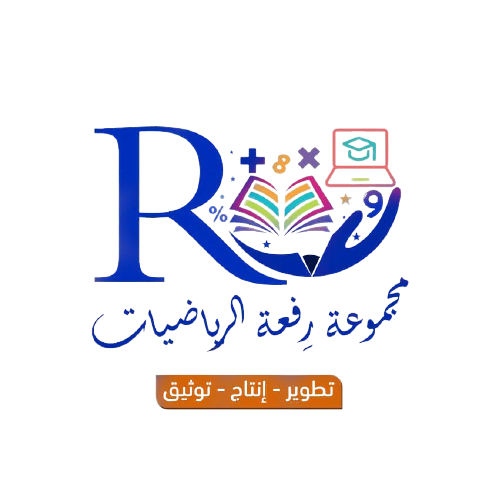 63
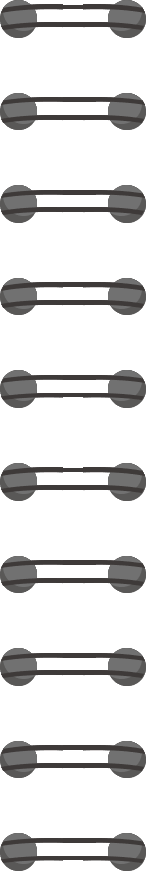 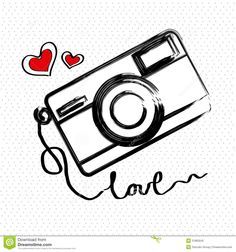 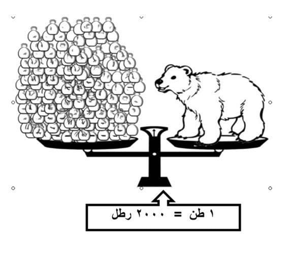 وحدات الكتلة
مفهوم
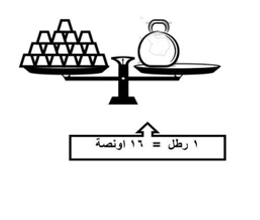 ١٦ أوقية
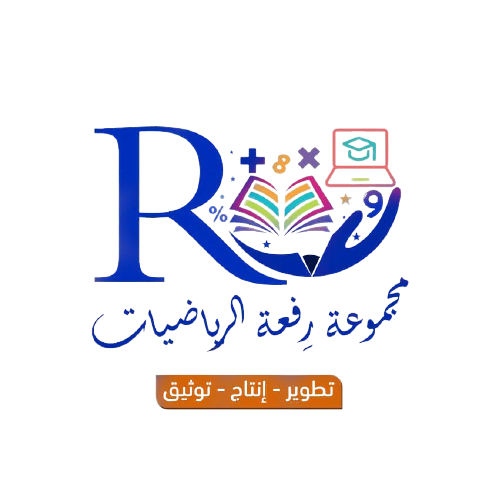 64
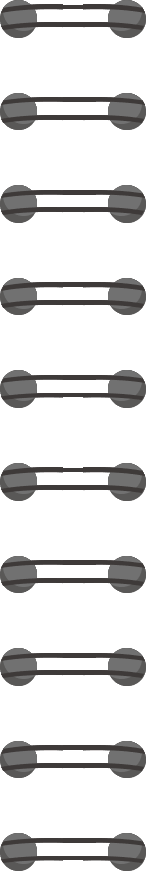 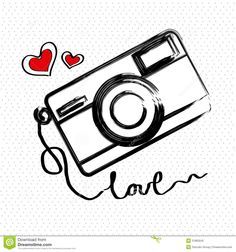 رتب وحدات الطول من الأكبر إلى الأصغر
مفهوم
وحدات الكتلة
× × × × ×
طن
اوقية
رطل
١٦
٢٠٠٠
÷ ÷ ÷ ÷ ÷
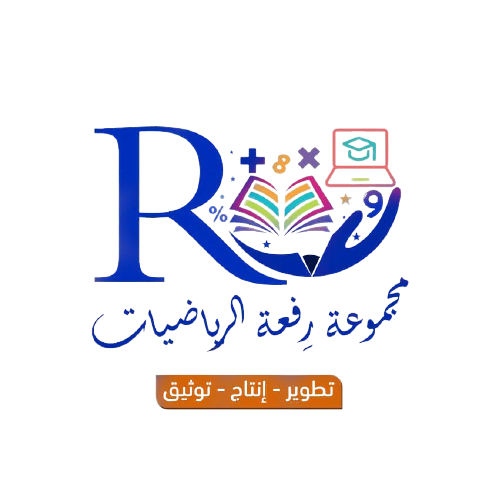 65
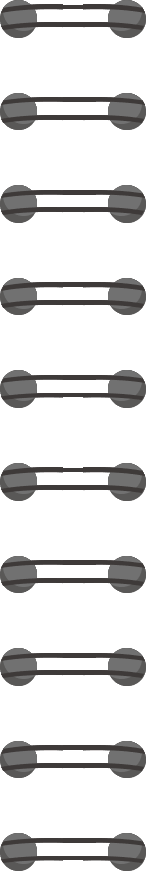 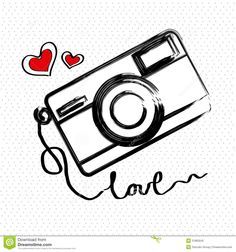 مفهوم
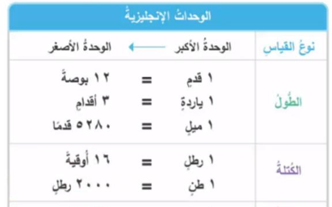 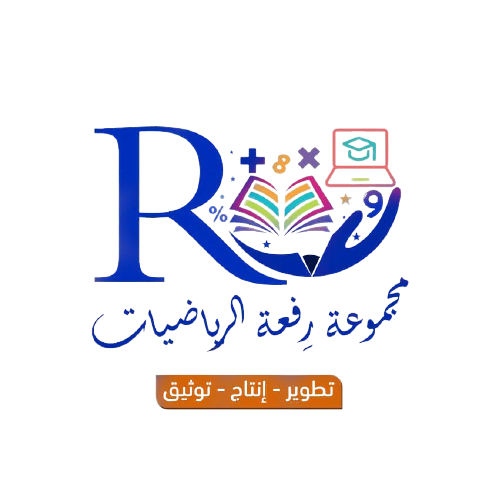 66
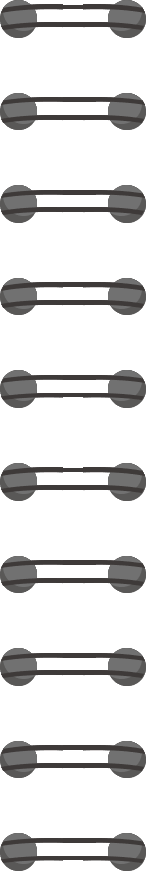 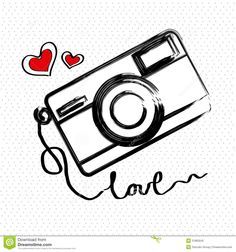 مثال
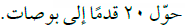 ٢٠ قدما =         بوصة
٢٤٠
٢٤٠
٢٠ × ١٢ =
× ١٢
ميل
ياردة
بوصة
قدم
٥٢٨٠
١٢
٣
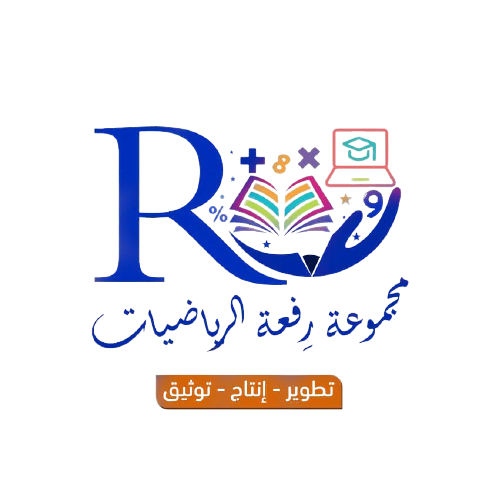 67
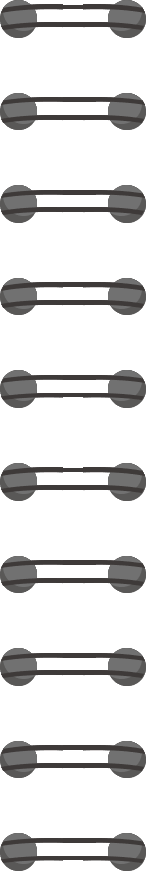 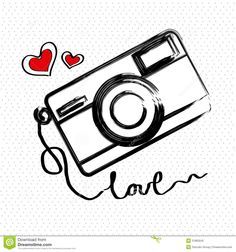 تحقق من فهمك
أكمل ما يأتي :
٣٦ ياردة =         قدم
١٠٨
٣٦ × ٣ =
١٠٨
× ٣
ميل
ياردة
بوصة
قدم
٥٢٨٠
١٢
٣
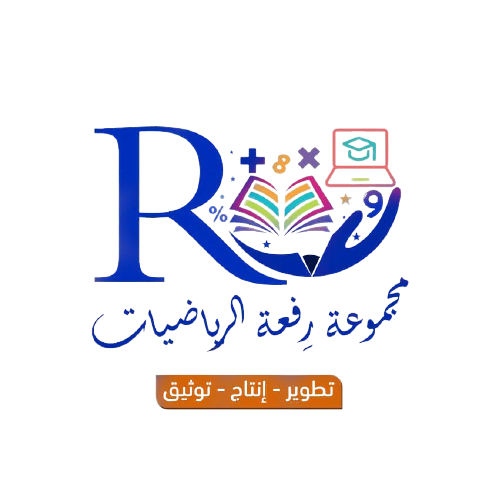 68
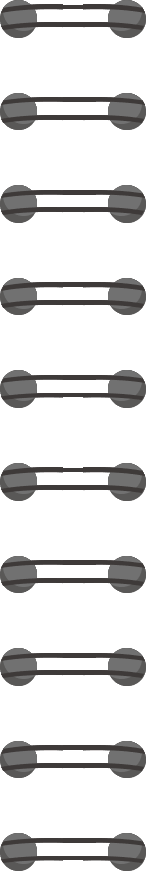 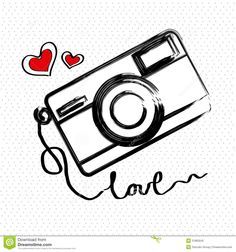 أكمل ما يأتي :
تأكد
٣ أرطال =          اوقية
٤٨
٤٨
٣ × ١٦ =
× ١٦
٧ضص٢٤٣س
طن
اوقية
رطل
١٦
٢٠٠٠
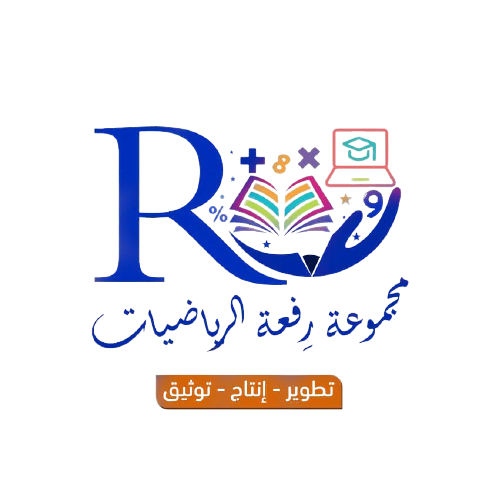 69
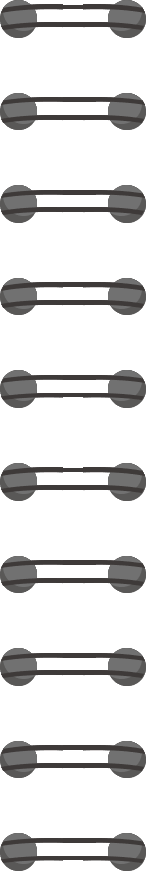 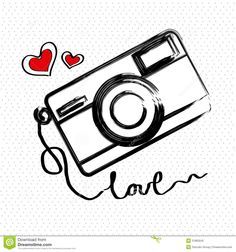 × ٢٠٠٠ =
أكمل ما يأتي :
تحقق من فهمك
طن =          رطل
١٥٠٠
٣
٣
١٥٠٠
٤
٤
× ٢٠٠٠
طن
اوقية
رطل
١٦
٢٠٠٠
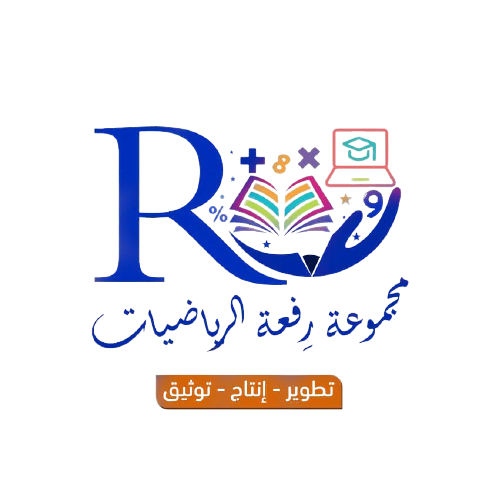 70
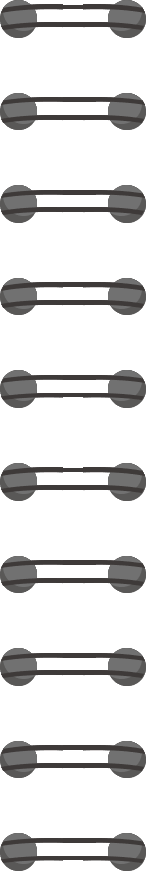 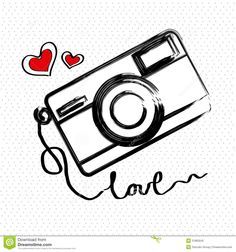 أكمل ما يأتي :
تأكد
٥ × ٣ =
٥ ياردات =        قدم
١٦
١
١
٣
٣
× ٣
١٦
ميل
ياردة
بوصة
قدم
٥٢٨٠
١٢
٣
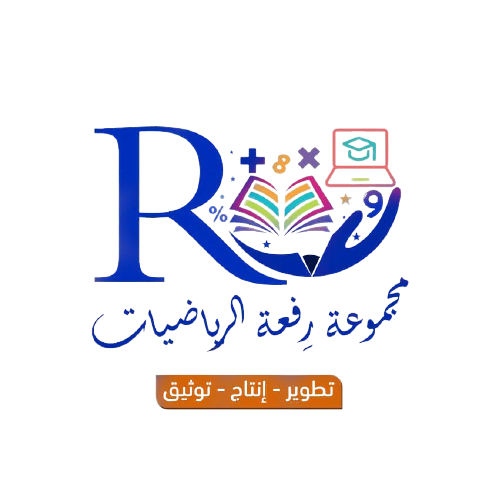 71
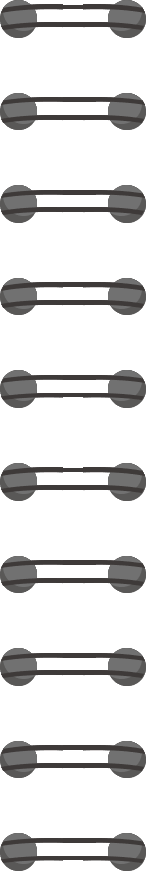 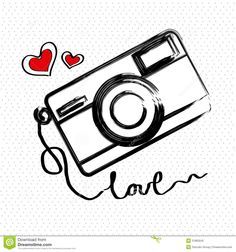 أكمل ما يأتي :
تحقق من فهمك
٢٦٤٠ قدما =          ميل
٠.٥
٢٦٤٠ ÷ ٥٢٨٠ =
٠.٥
÷ ٥٢٨٠
ميل
ياردة
بوصة
قدم
٥٢٨٠
١٢
٣
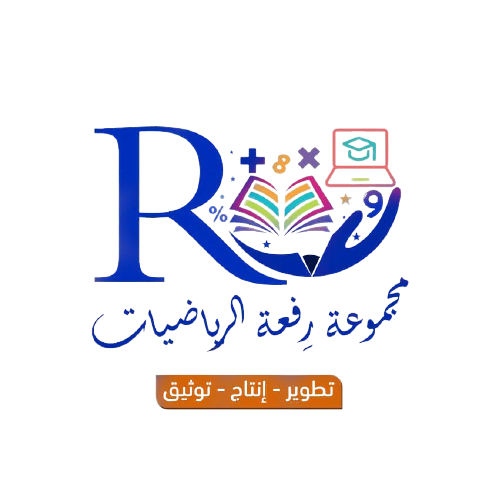 72
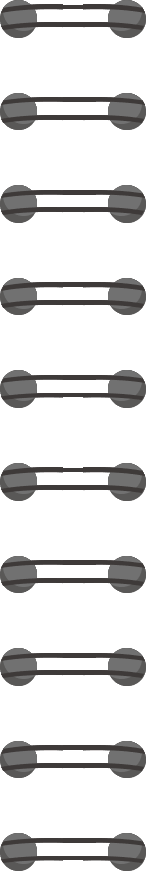 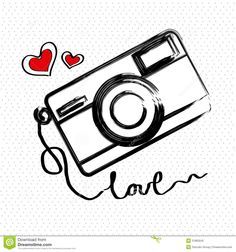 تحقق من فهمك
أكمل ما يأتي :
١٠٠ اوقية =          أرطال
٦.٢٥
٦.٢٥
١٠٠ ÷ ١٦ =
÷ ١٦
طن
اوقية
رطل
١٦
٢٠٠٠
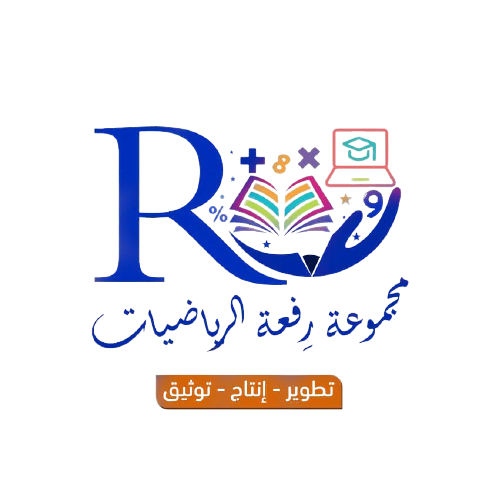 73
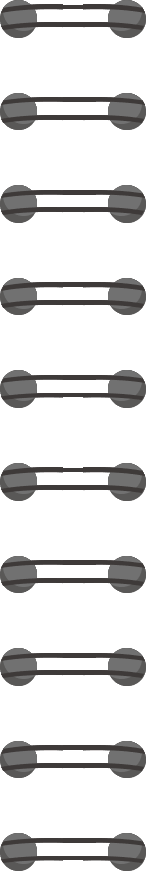 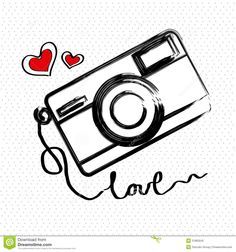 تحقق من فهمك
أكمل ما يأتي :
١٨ بوصة =         قدم
١.٥
÷ ١٢
١٨ ÷ ١٢ =
١.٥
ميل
ياردة
بوصة
قدم
٥٢٨٠
١٢
٣
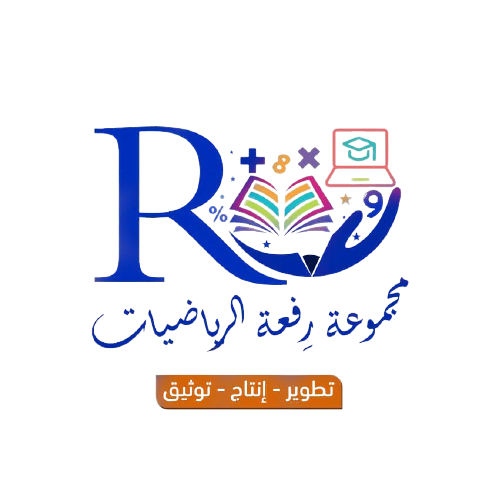 74
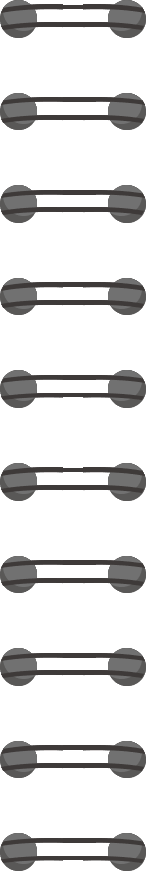 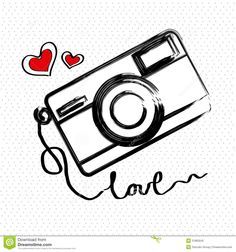 أكمل ما يأتي :
٢
٢
تأكد
٢٨ بوصة =           قدم
١
١
٣
٣
÷ ١٢
٢٨ ÷ ١٢ =
ميل
ياردة
بوصة
قدم
٥٢٨٠
١٢
٣
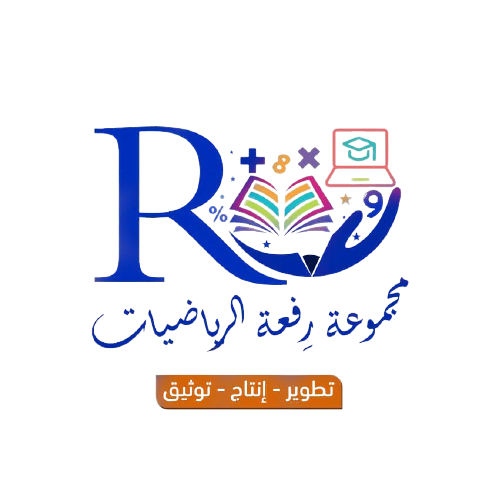 75
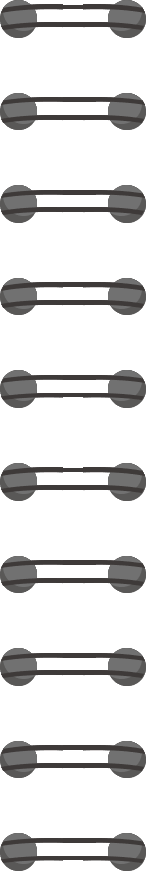 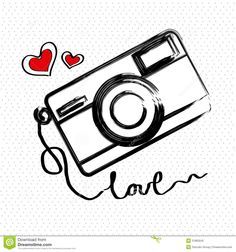 أكمل ما يأتي :
تأكد
٧٠٠٠ رطل =          طن
٣.٥
٣.٥
٧٠٠٠ ÷ ٢٠٠٠ =
÷ ٢٠٠٠
طن
اوقية
رطل
١٦
٢٠٠٠
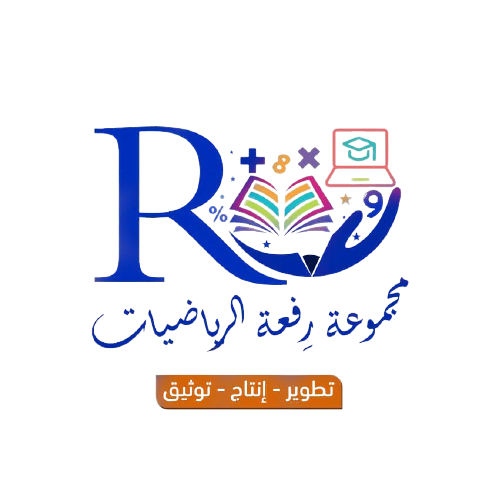 76
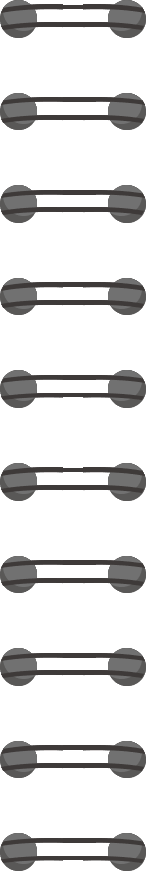 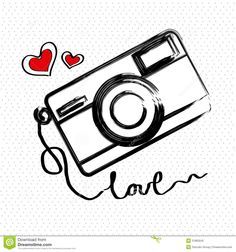 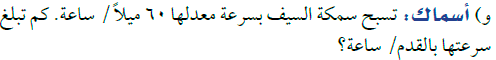 تحقق من فهمك
٦٠ ميلا =               قدم
٣١٦٨٠٠
٣١٦٨٠٠
٦٠ × ٥٢٨٠ =
٣١٦٨٠٠
سرعتها بالقدم / ساعة =
٦٠ × ٥٢٨٠
ميل
ياردة
بوصة
قدم
٥٢٨٠
١٢
٣
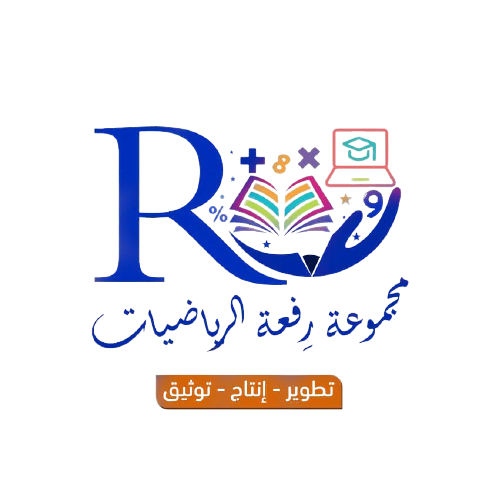 77
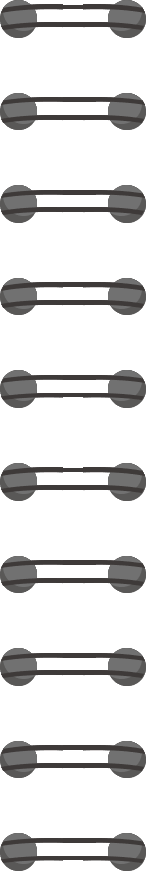 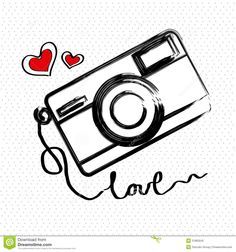 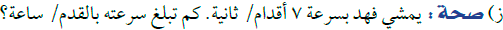 تحقق من فهمك
٢٥٢٠٠ قدما / ساعة
٧ × ٦٠ × ٦٠ =
سرعته بالقدم / ساعة =
× ٦٠
الساعة
× ٦٠
الدقيقة
الثانية
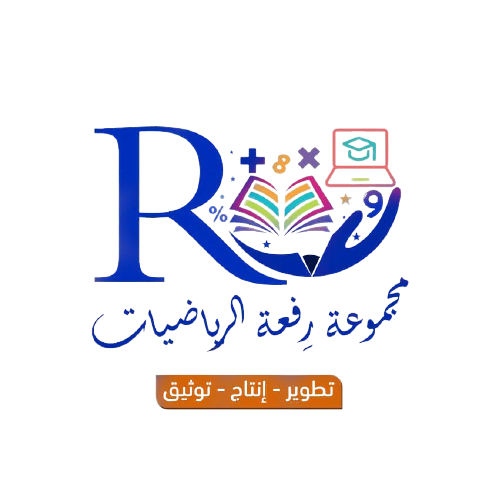 78
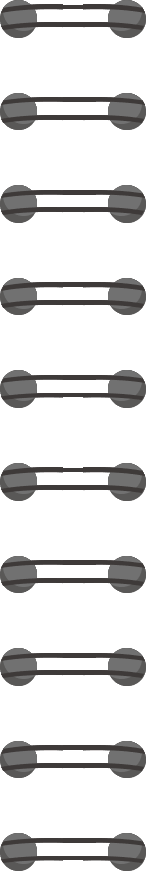 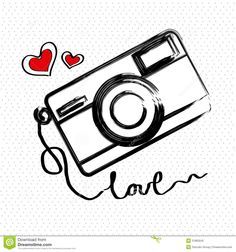 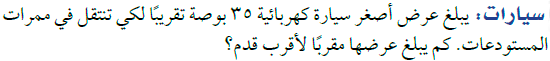 تأكد
٣٥ بوصة =          قدم
٥.٨٣
٦ أقدام تقريبا
عرضها بالقدم =
٥.٣٨
٣٥ ÷ ١٢ =
÷ ١٢
ميل
ياردة
بوصة
قدم
٥٢٨٠
١٢
٣
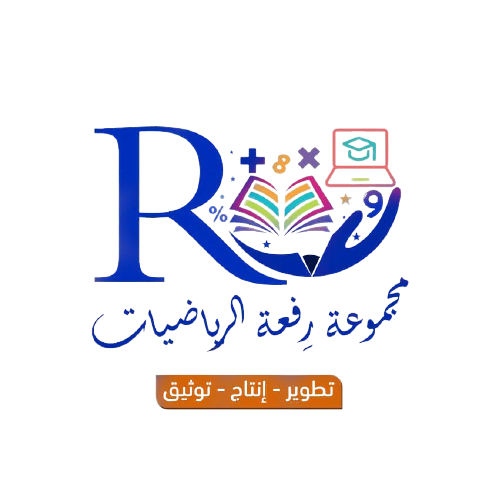 79
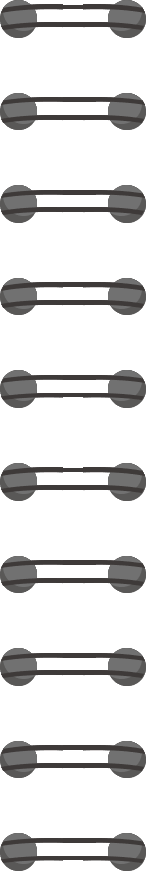 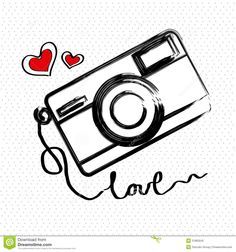 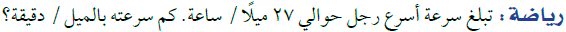 تأكد
٠.٤٥ ميل / دقيقة
٢٧ ÷ ٦٠ =
سرعته بالميل / دقيقة =
÷ ٦٠
الساعة
÷ ٦٠
الدقيقة
الثانية
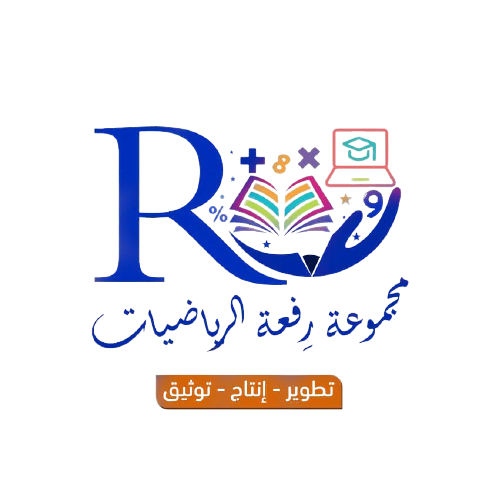 80
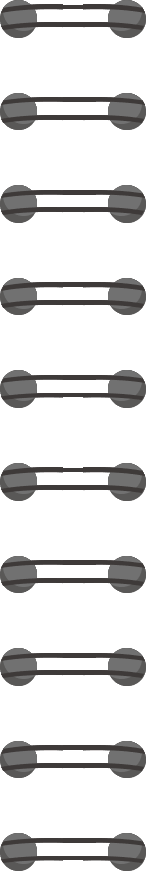 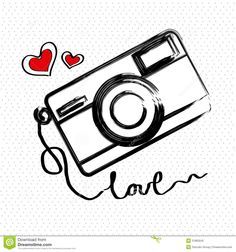 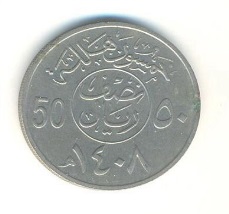 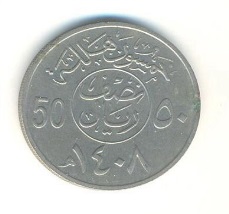 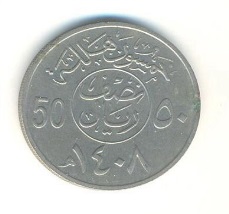 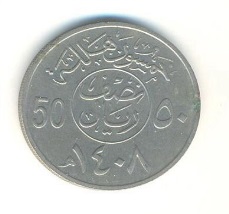 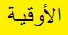 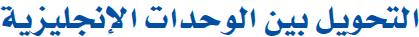 × ٥٢٨٠ = ٦٦٠٠
١٦ أوقية
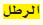 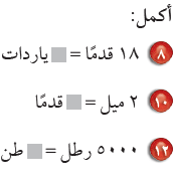 تدرب
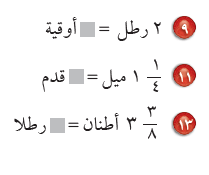 ٢×١٦ =٣٢
١٨÷ ٣=٦
٢× ٥٢٨٠= ١٠٥٦٠
٥
÷ ٢٠٠٠
٥٠٠٠÷٢٠٠٠= ٢.٥
× ١٦
٤
× ٥٢٨٠
÷ ٣
ميل
ياردة
بوصة
قدم
طن
الاوقية
رطل
٥٢٨٠
١٢
٣
١٦
٢٠٠٠
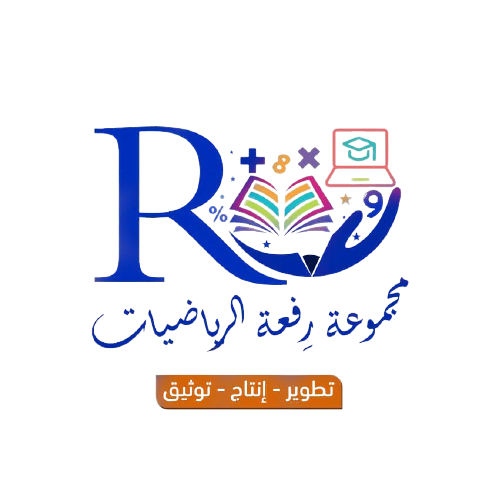 81
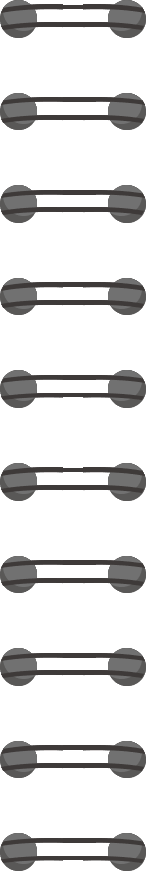 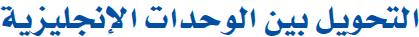 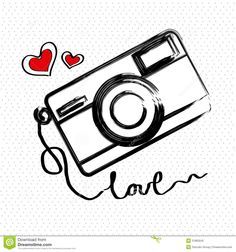 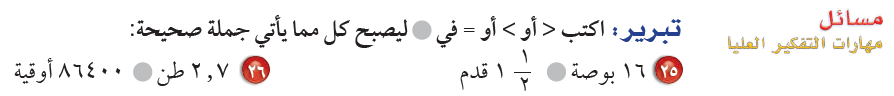 × ١٢ =
مهارات تفكير عليا
>
١٨ بوصة
٨٦٤٠٠ أوقية
=
٢.٧ × ٢٠٠٠ = ٤٥٠٠رطل
١٨
٤٥٠٠ × ١٦ = ٨٦٤٠٠ أوقية
٣
٢
ميل
ياردة
بوصة
قدم
طن
أوقية
رطل
٥٢٨٠
١٢
٣
١٦
٢٠٠٠
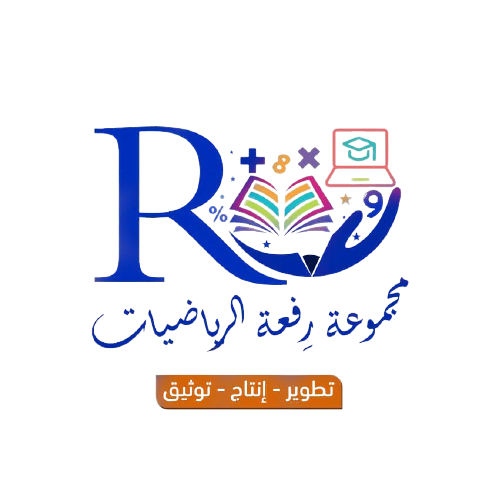 82
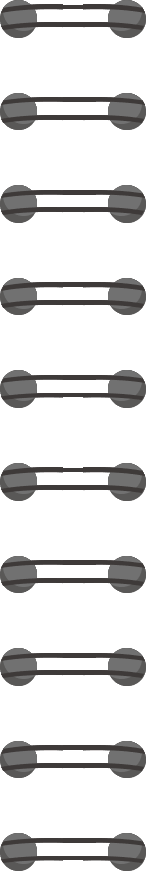 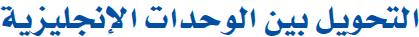 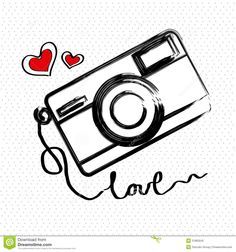 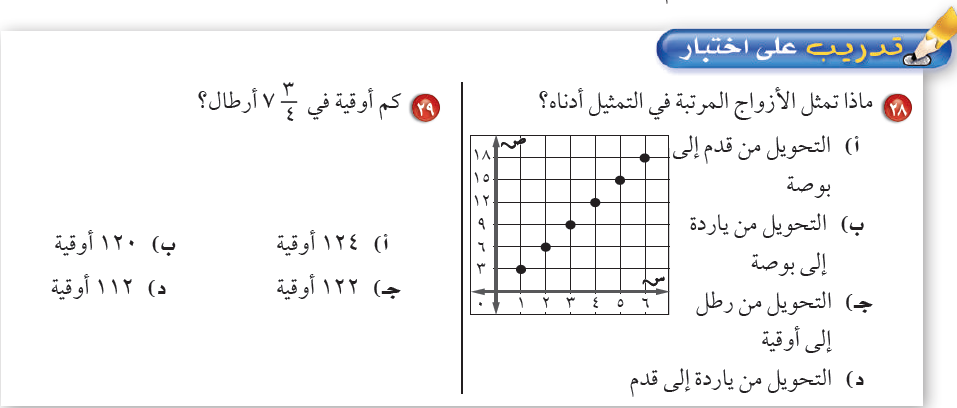 تدرب
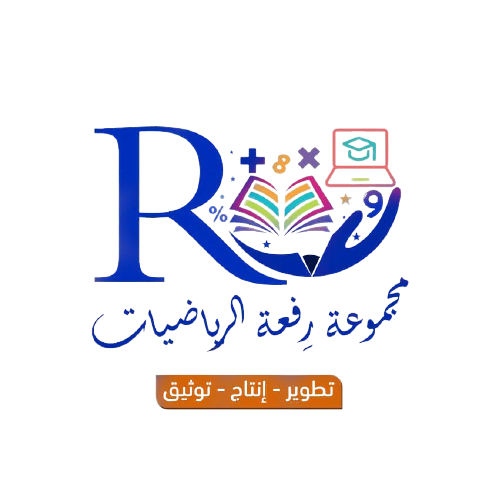 83
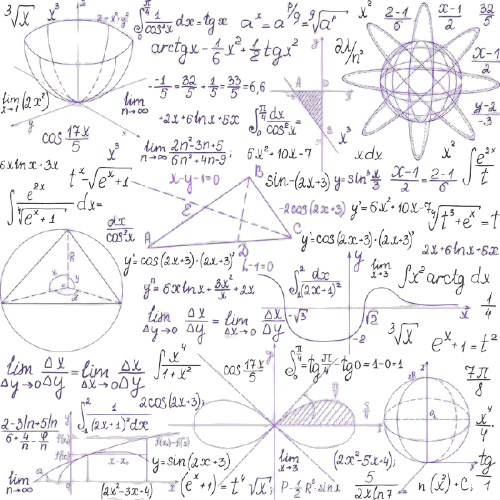 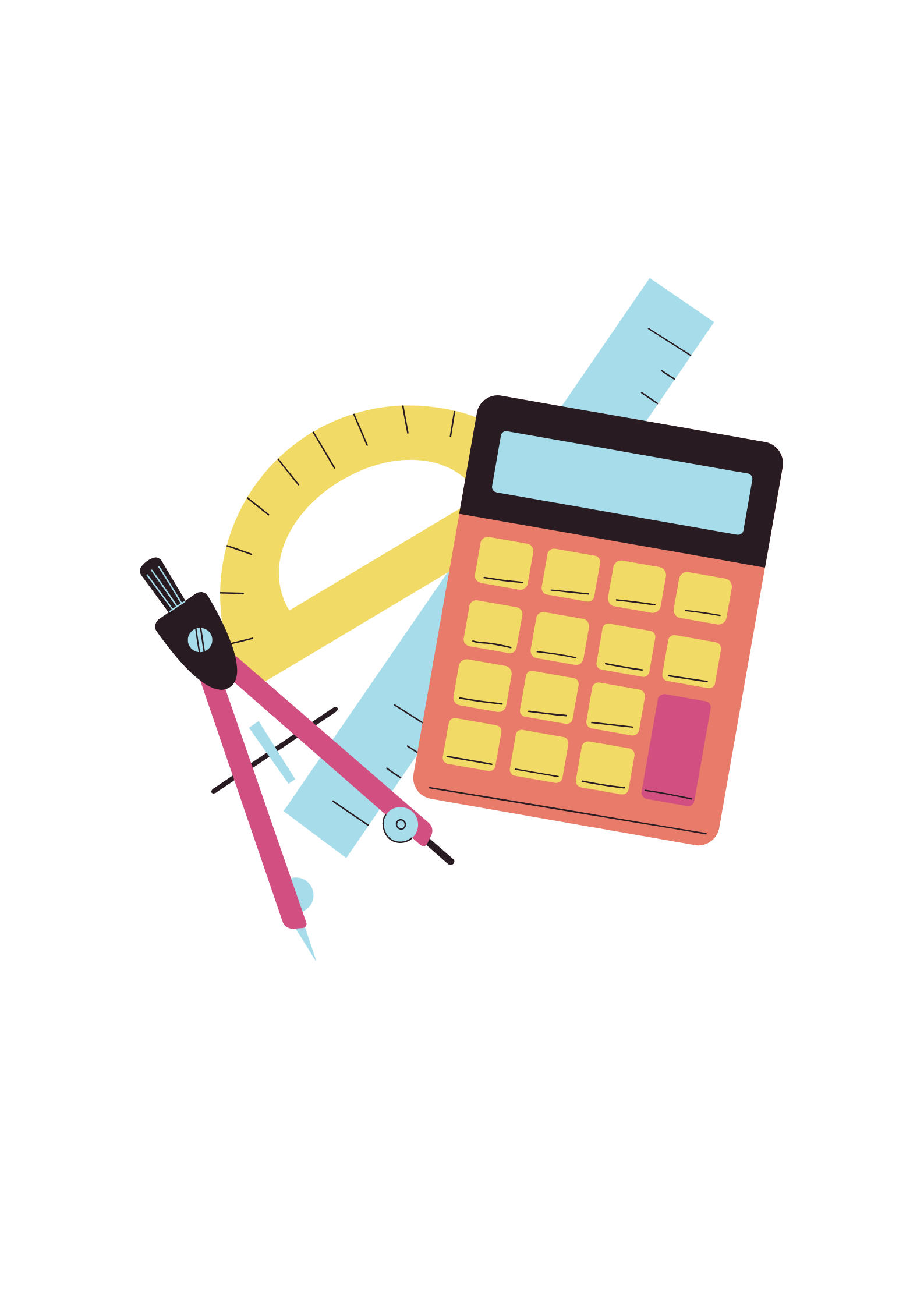 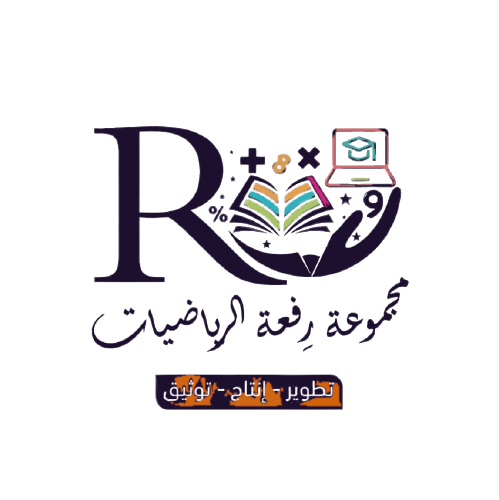 84